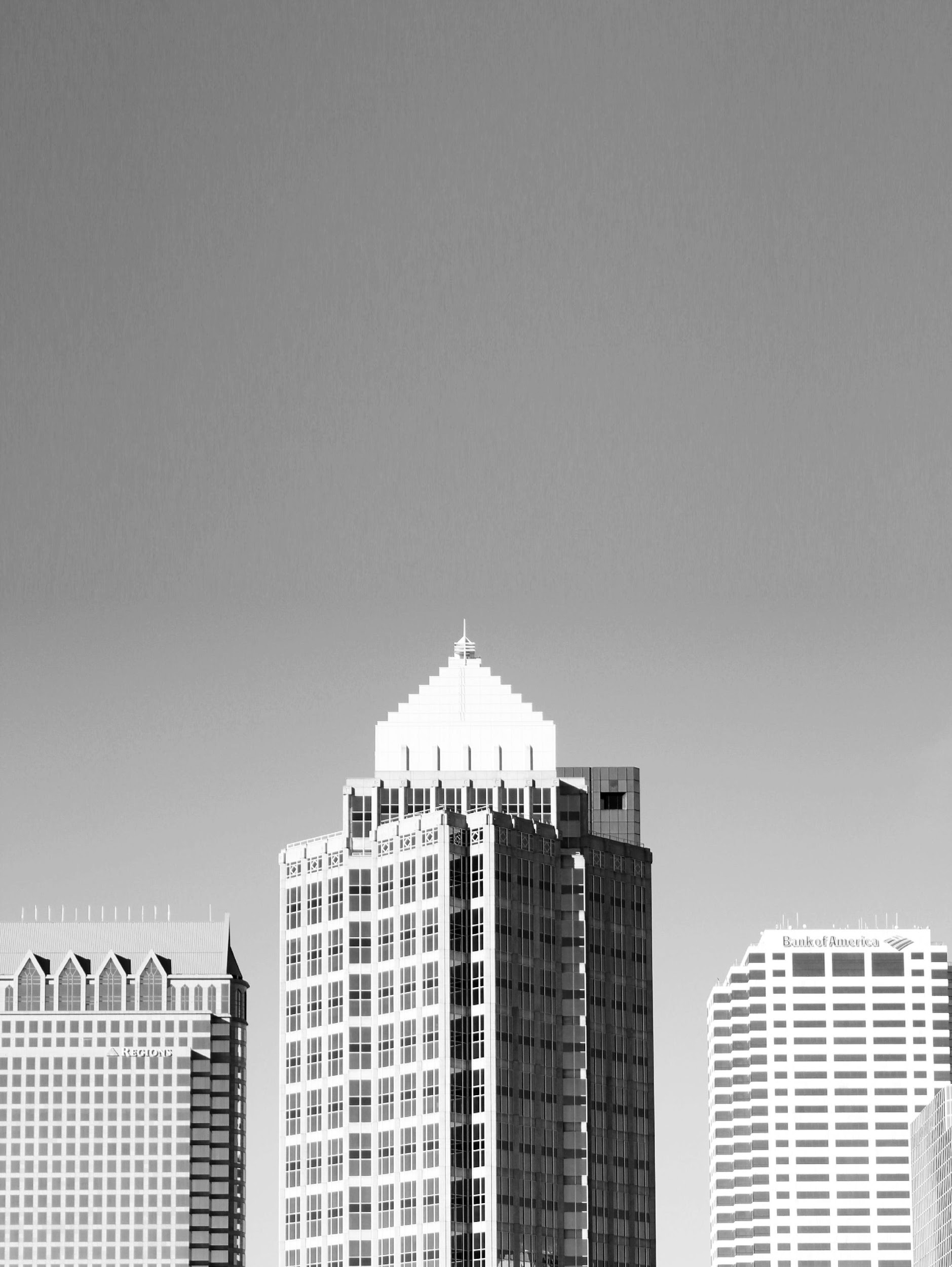 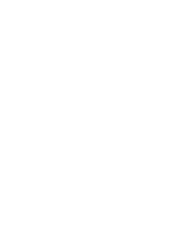 SHUMWAY CORPORATION
303-231-6450 | youremail@info.com
yourwebsite.com
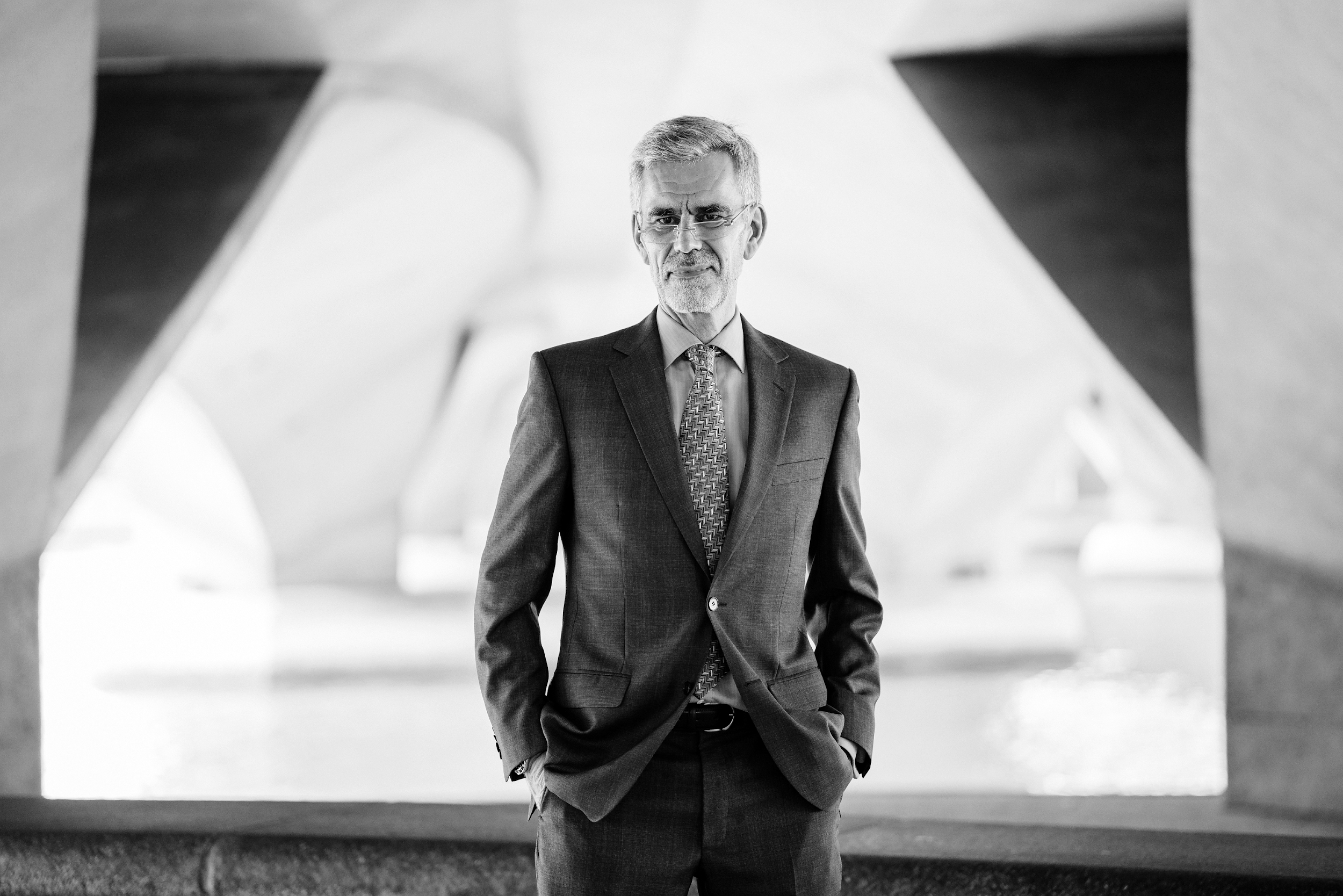 MESSAGE FROM THE FOUNDER
“Shumway Corp. aims to be able to provide all businesses, no                                      matter how big or small, with highly specialized & reliable                                                        solutions that will make the greatest positive impact with the                                      most cost-efficient methods. This is what we always aim for.”

-Mr. William E. Shumway
ABOUT THE CORP.
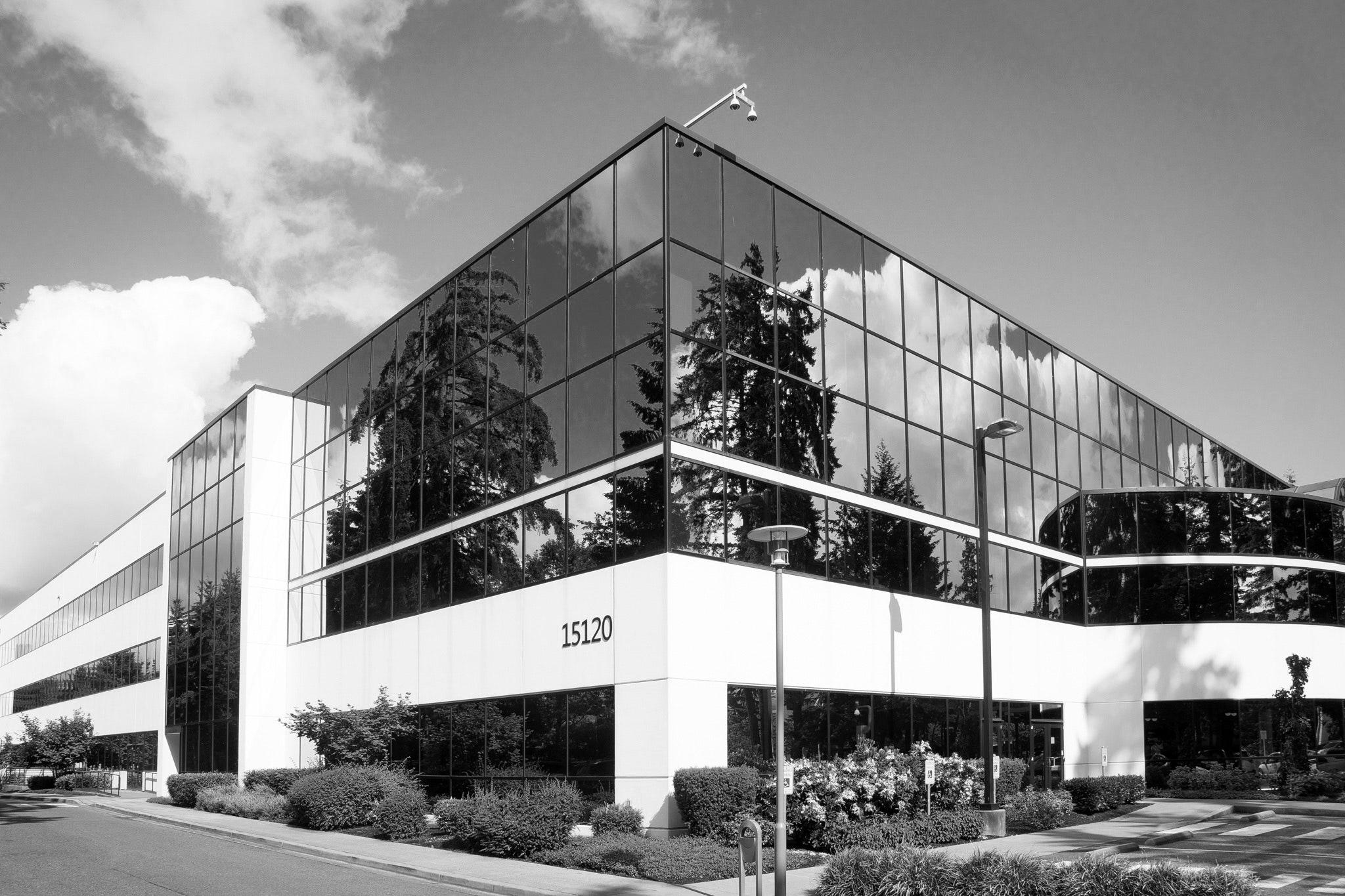 Shumway Corp. was founded in 2025 by Mr. William E.                     Shumway, a business graduate of the University of                            Colorado who wanted to be able to create efficient,                             effective & affordable solutions that all businesses can                                   avail to help improve their products, services & strategies                            for better sales.

It currently has 4 branches across America providing                                  assistance to over 200 companies from different industries                     such as SEO marketing, event planning, medical & I.T. to                          name a few.
OUR CLIENTS
Shumway Corp. is proud to have successfully helped the following companies over the years, just to name a few.
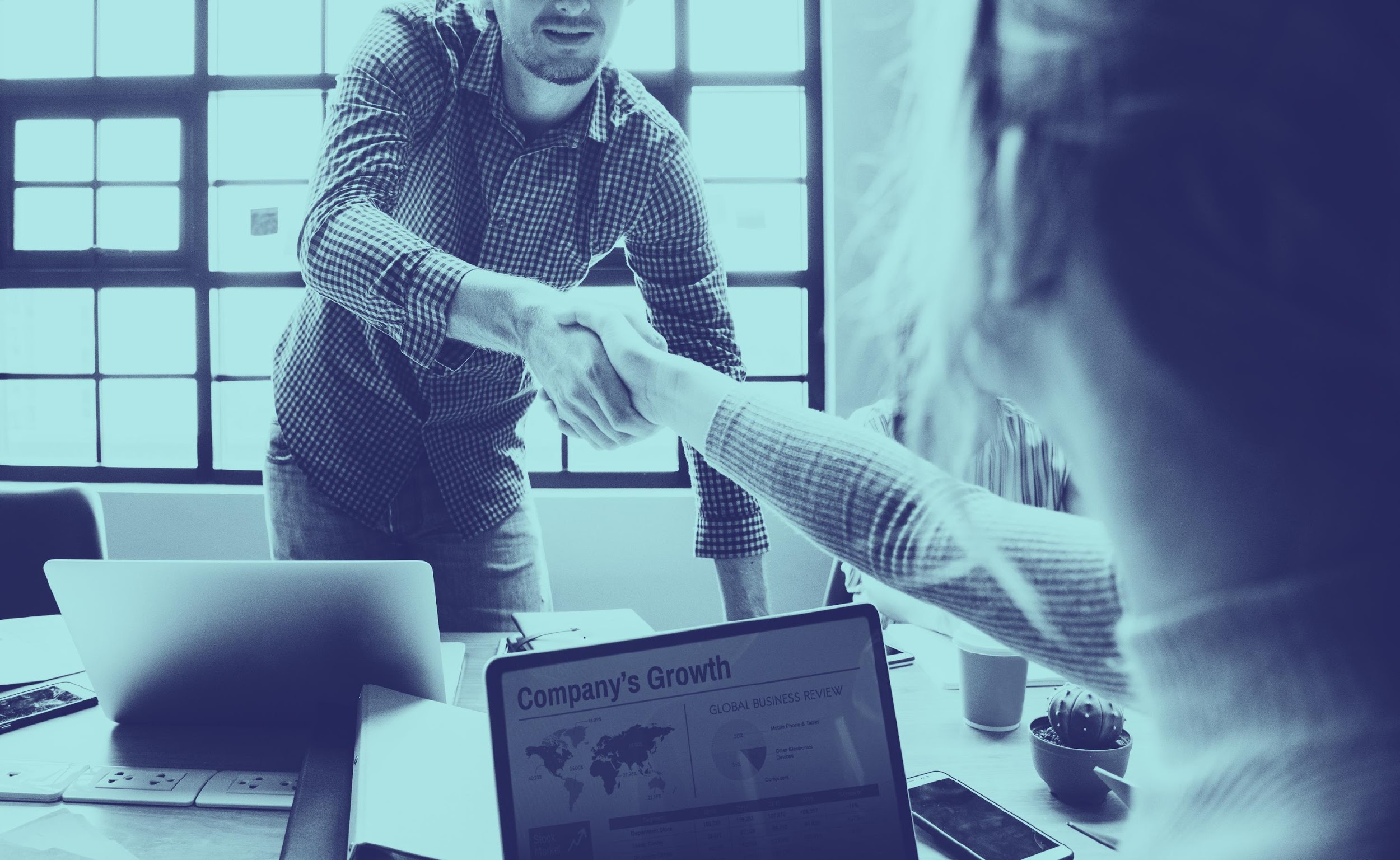 Rizer Co.
Halloway Hospital
Jinxed I.T.
Elle & Dave
Roger’s Raves
Gibster Event Planners
Kringle App Developers
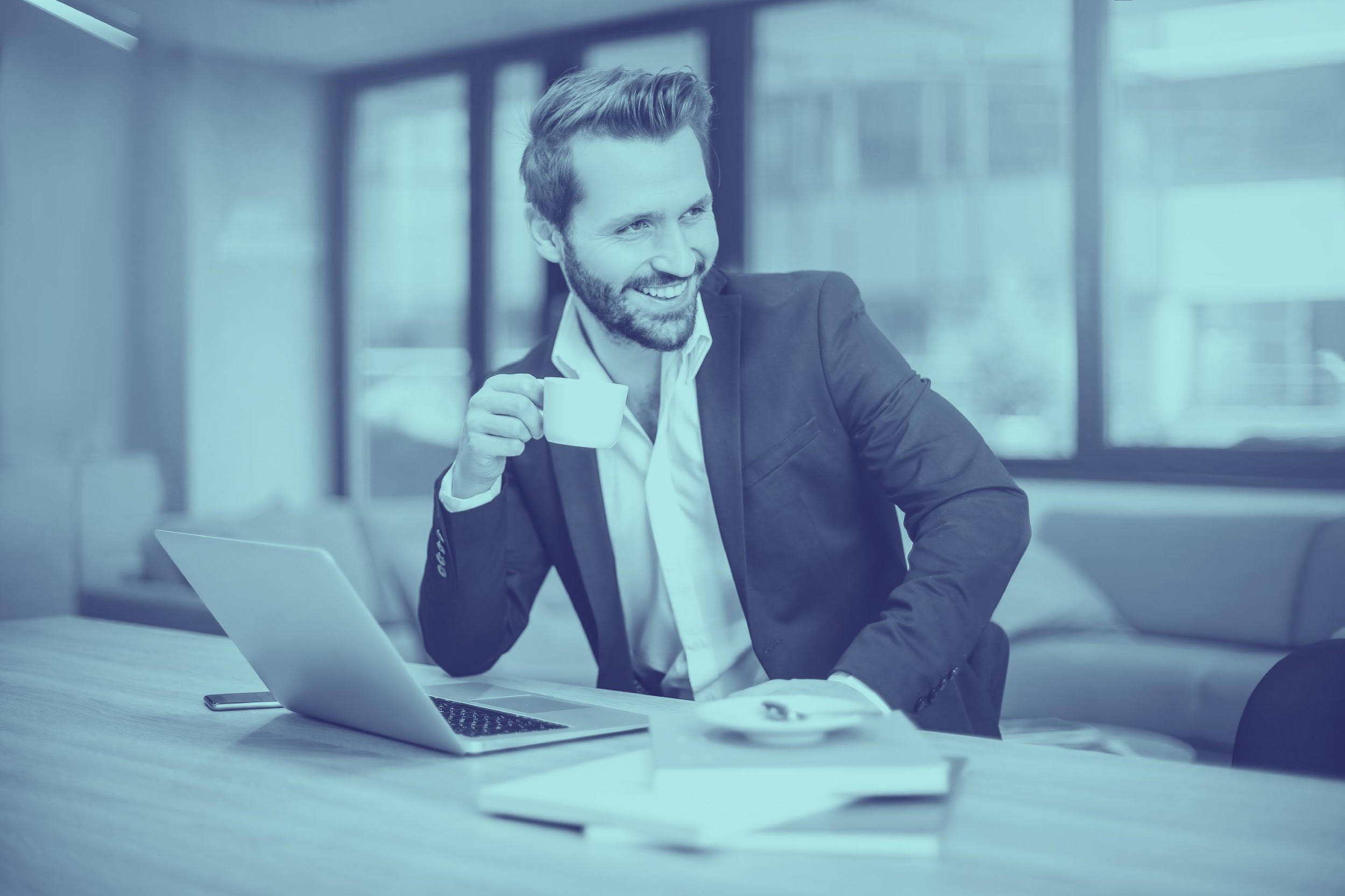 TESTIMONIALS
“My business has managed to improve its sales by as much as                                          20% thanks to marketing solutions recommended & implemented                          by Shumway Corp.”

Jonathan Rizer, CEO of Rizer Co.
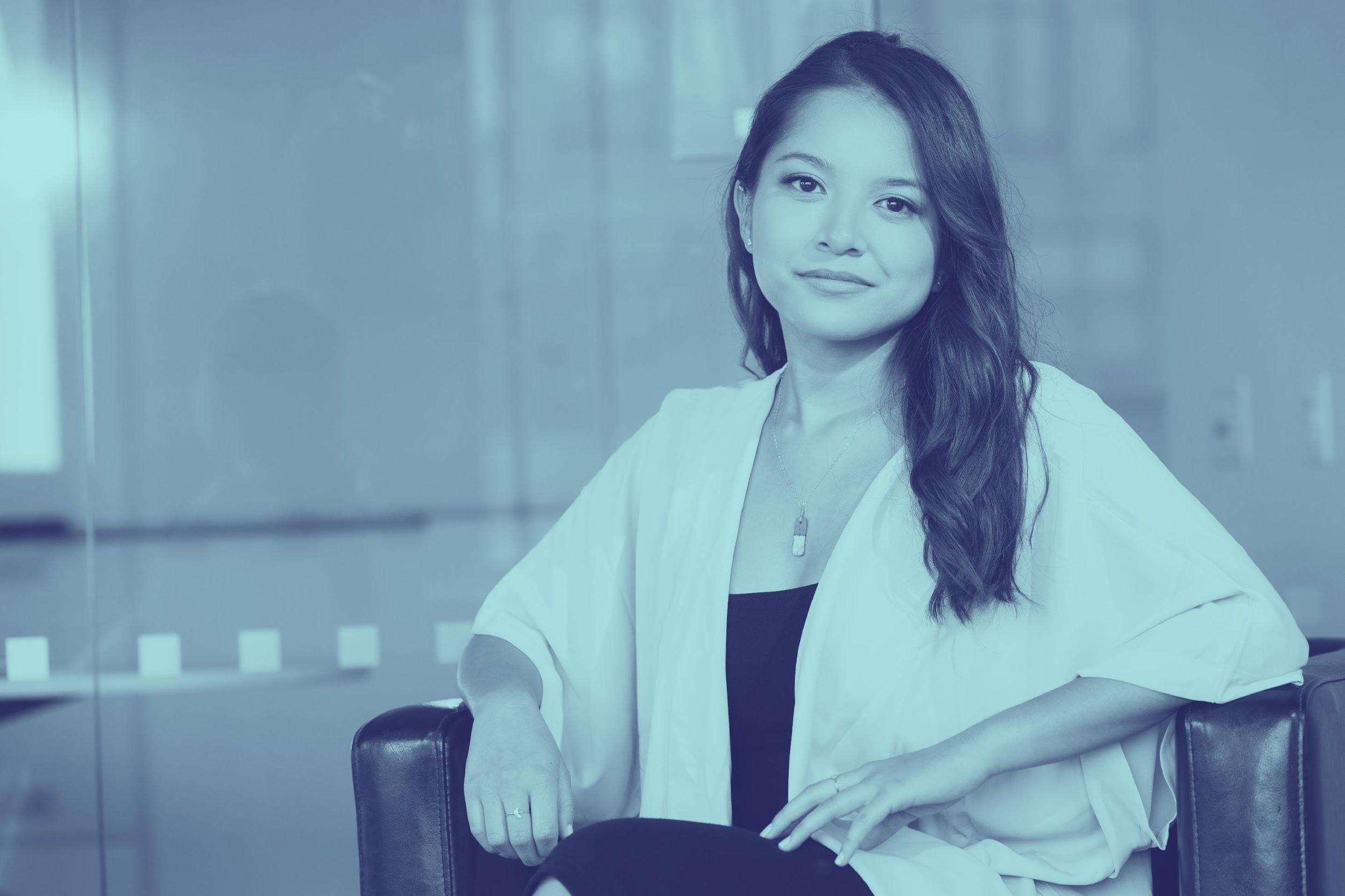 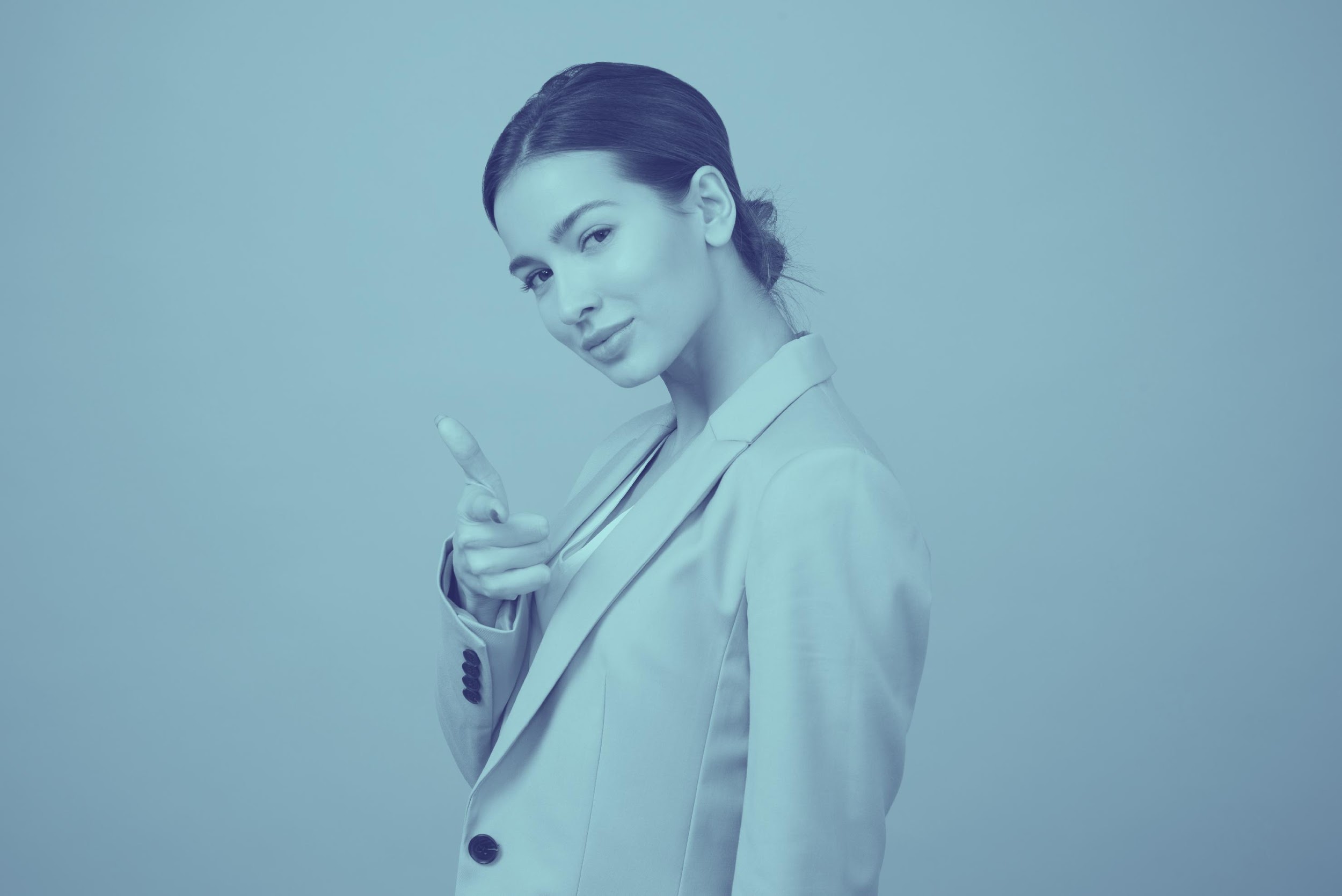 “One of the greatest investments I have ever made for my                                numerous businesses!”

Kelley Brooks, VP of Kringle App Developers.
“We have managed to provide more patients with quality medical consultations & care thanks to what we have learned from our                               consultation with Shumway Corp.”

Emily Halloway, Founder of Halloway Hospital.
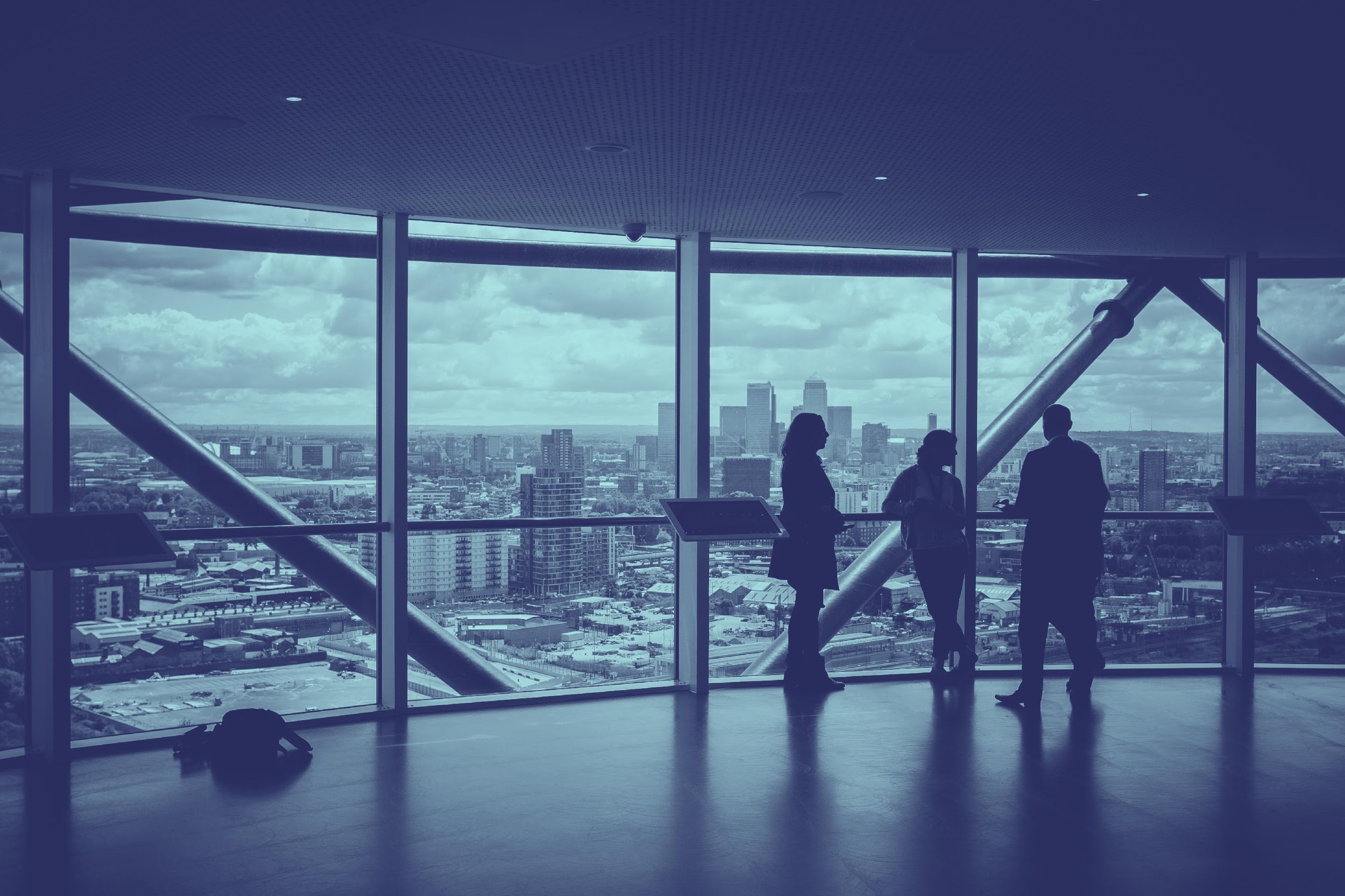 MISSION
To be able to provide all businesses, no matter how big or small,                                   with highly specialized & reliable solutions that will make the                                                  greatest positive impact with the most cost-efficient methods.
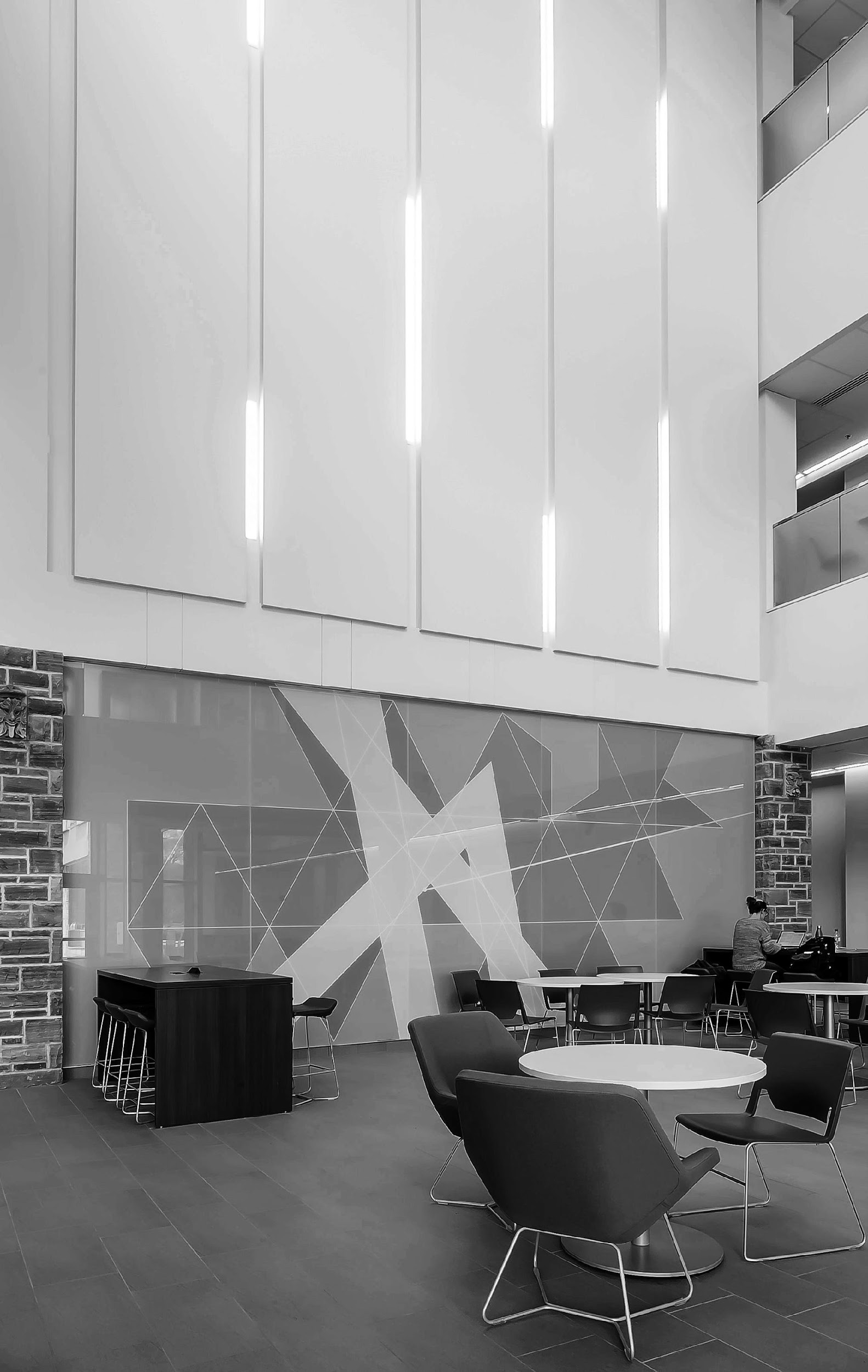 VISION
To eliminate the bias that more expenses equate to more                                     effective business solutions. We hope to be able to advocate                           affordable business solutions that all businesses can avail of                            when needed or desired.
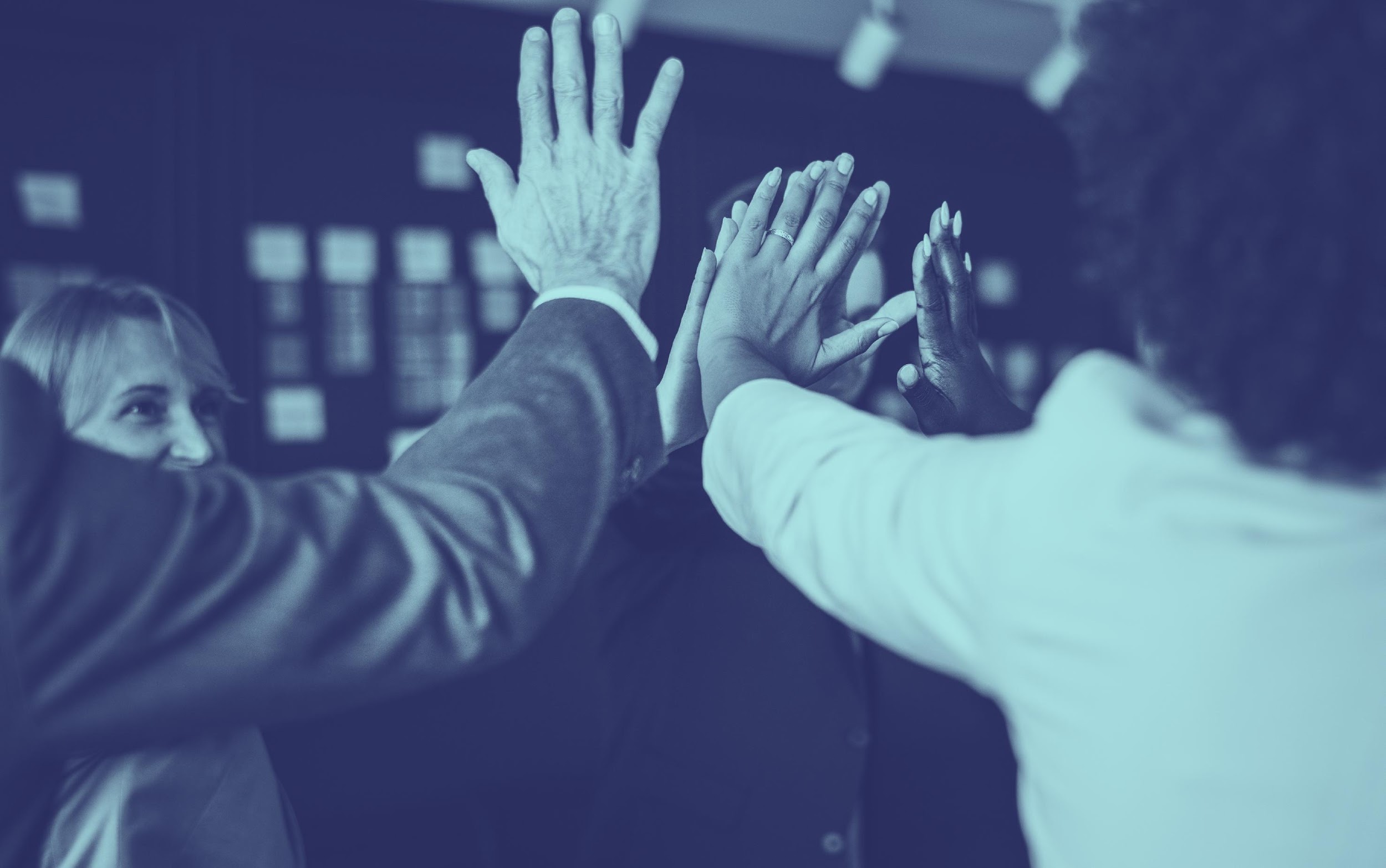 MISSION
Successfully serve a total of 50 clients before the end of                  this year.
Open the first international branch               in Asia within a 
2 year period.
Provide no less than              5 different                                         packages at                                          minimum rates.
MOST RECENT ACHIEVEMENTS
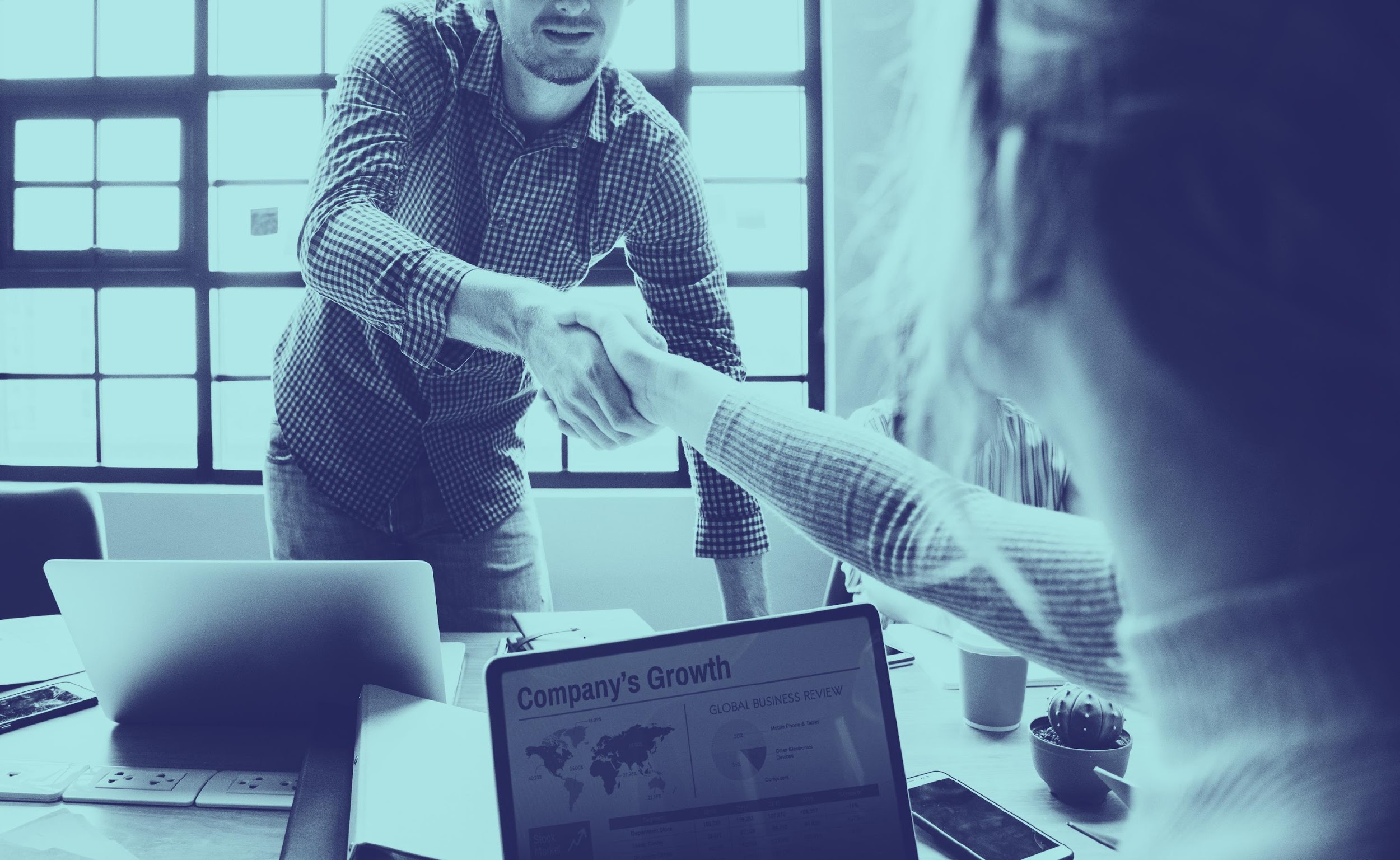 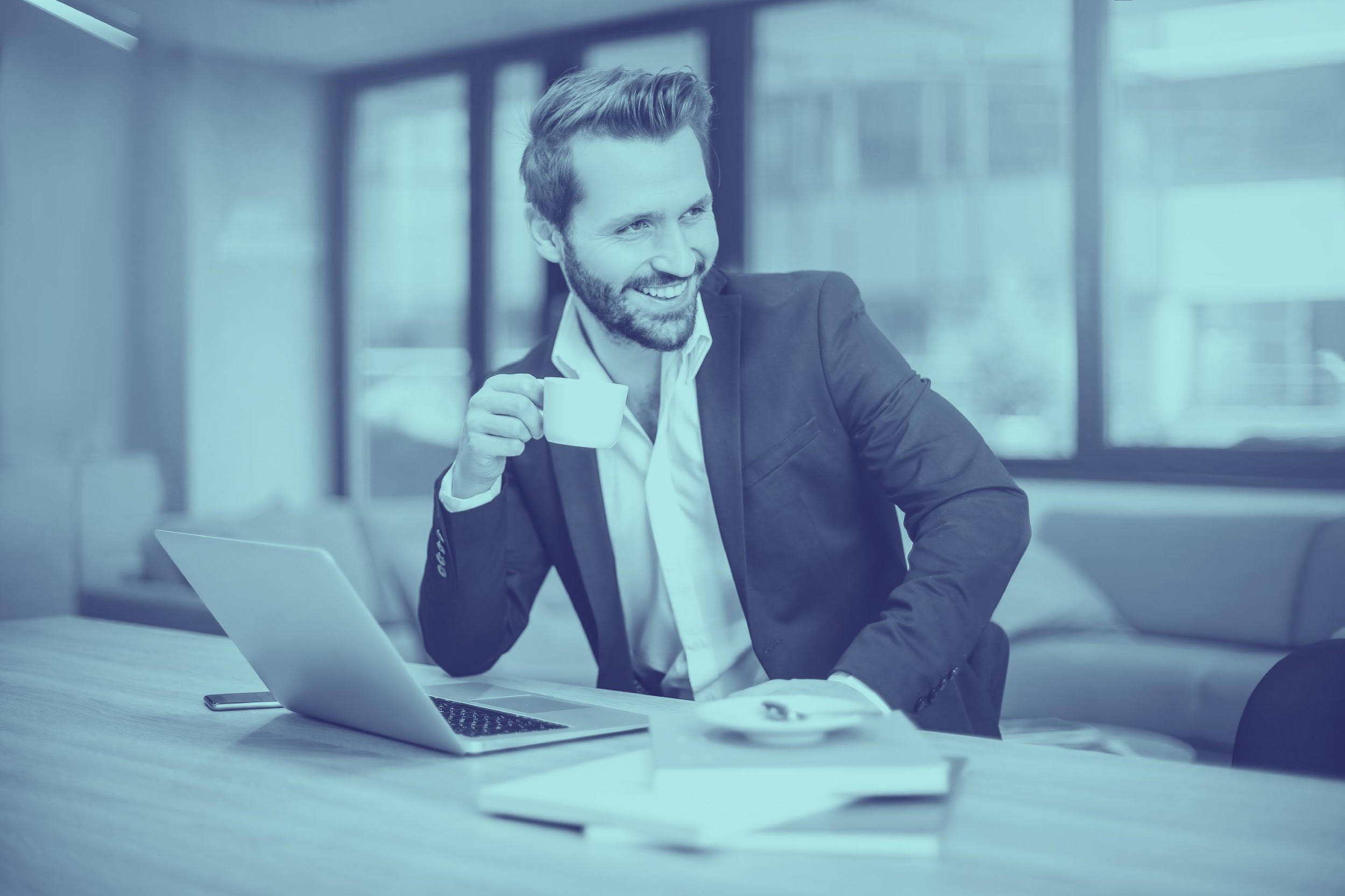 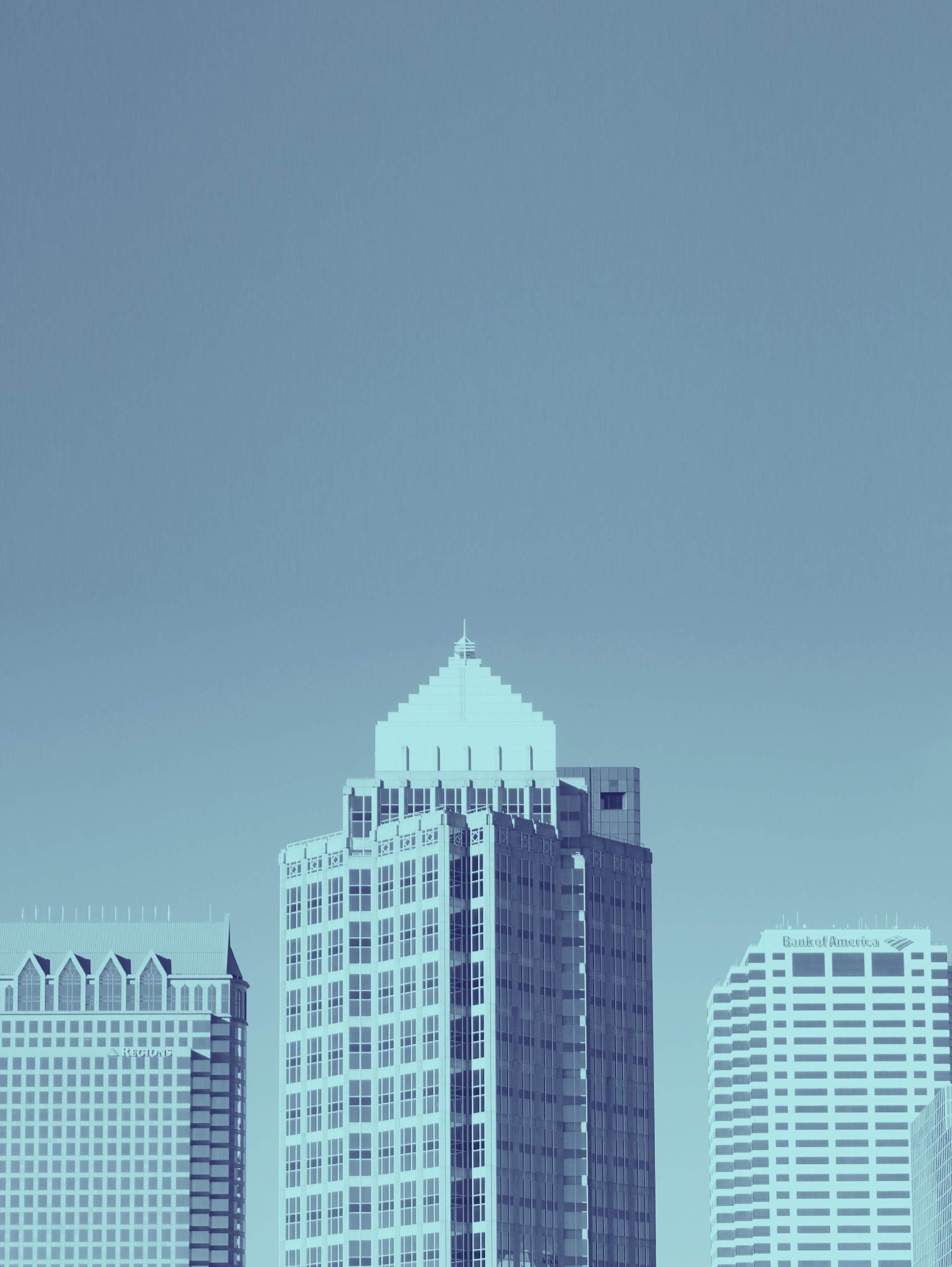 Helped Gibster Event Planners increase their number of monthly                 clients by 30% through online marketing strategies.
Assisted Elle & Dave with boosting their marketing campaign for their upcoming sales.
Implemented a better               SEO marketing strategy               for 3 different                        companies.
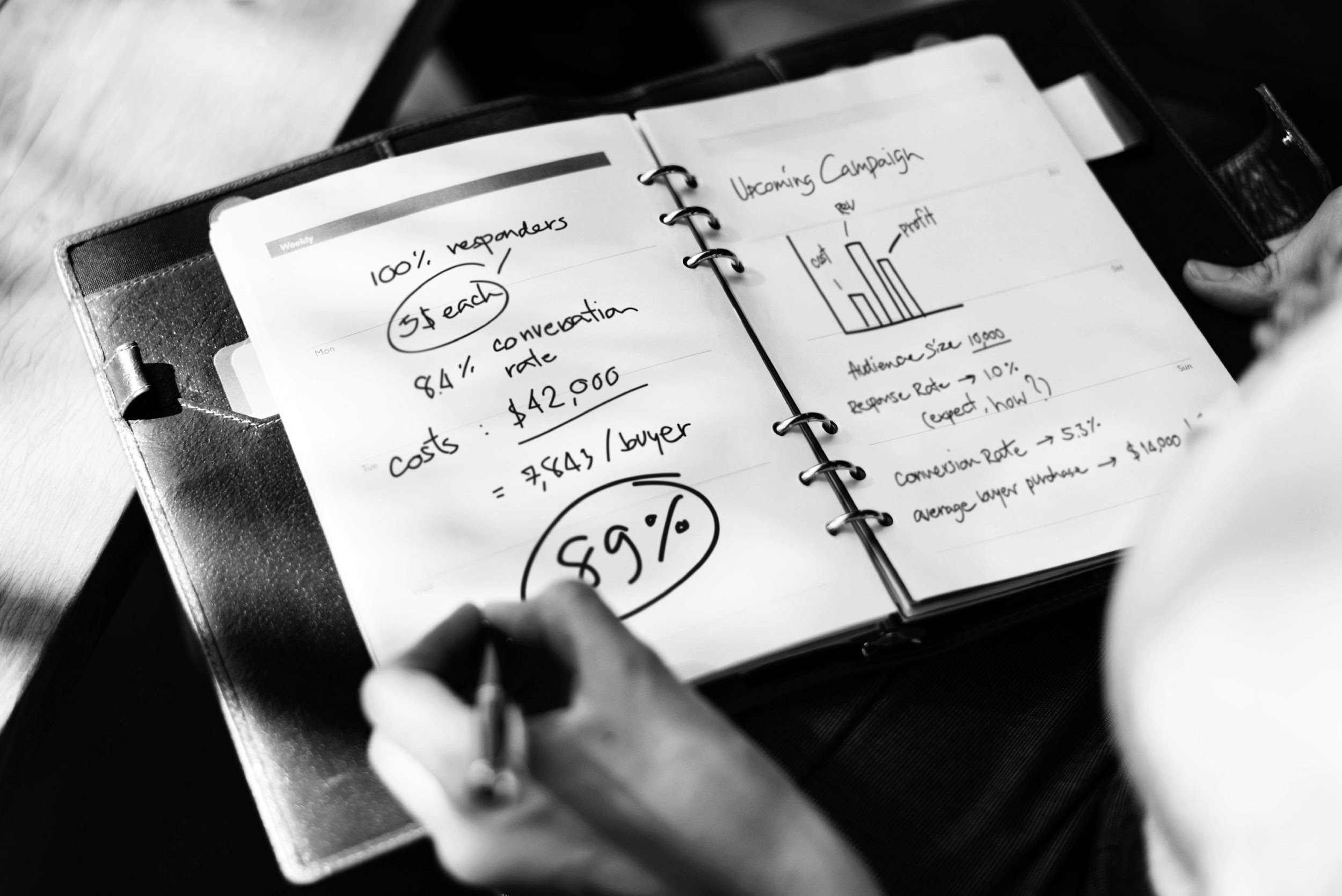 MAIN GOAL THIS YEAR
Increase the profits of all our clients by no less than an average of 3%.
MEET THE TEAM
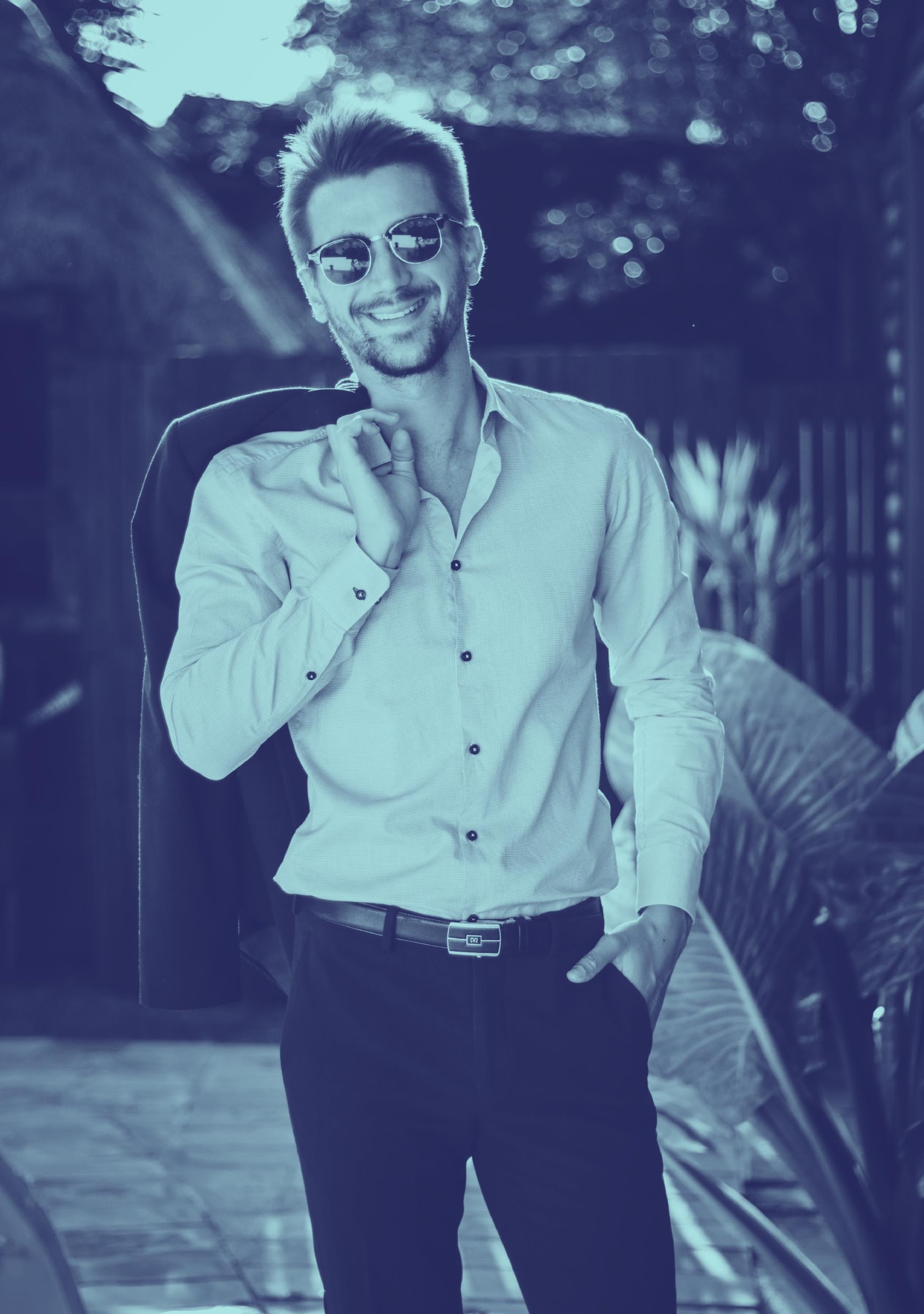 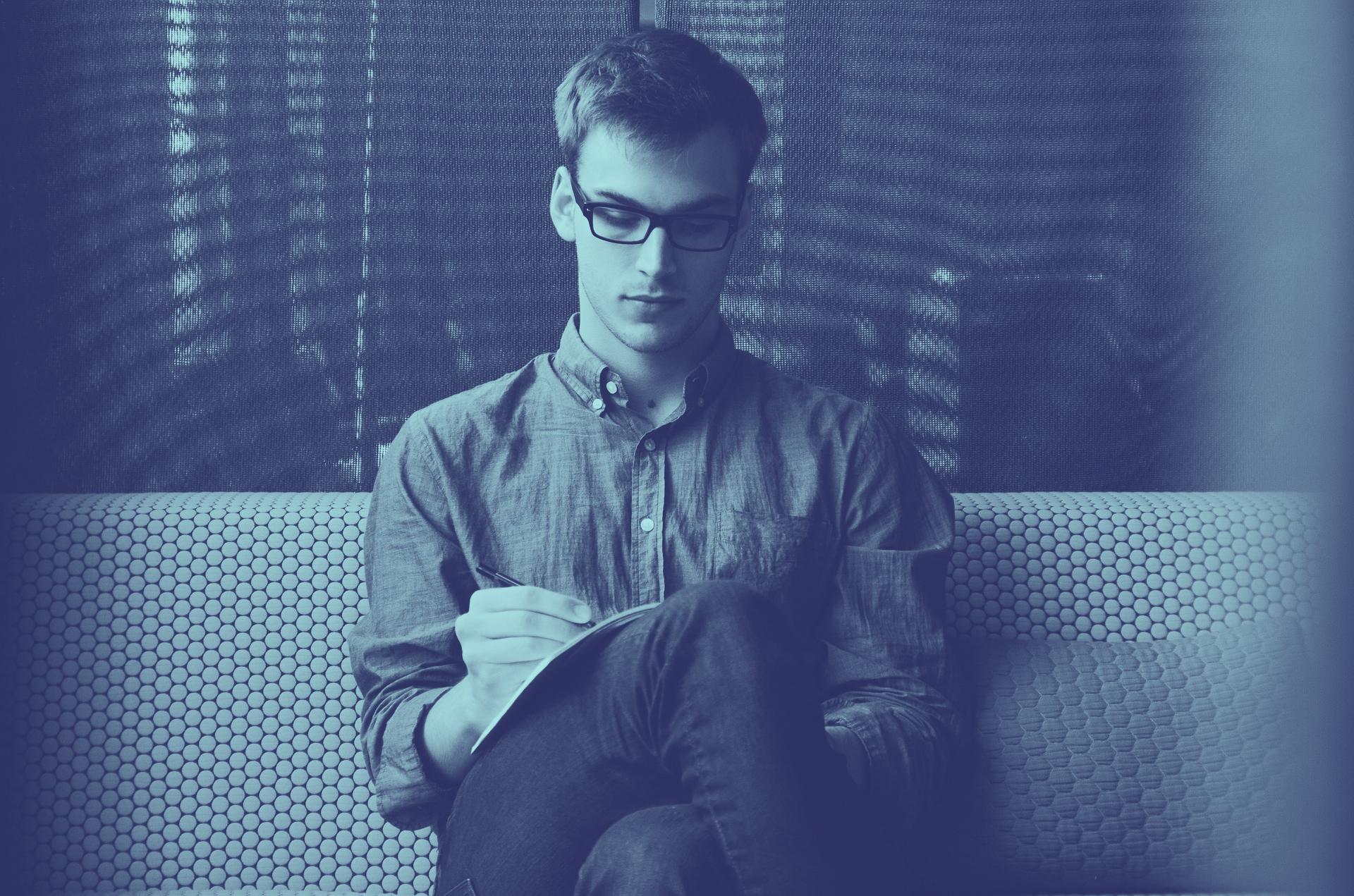 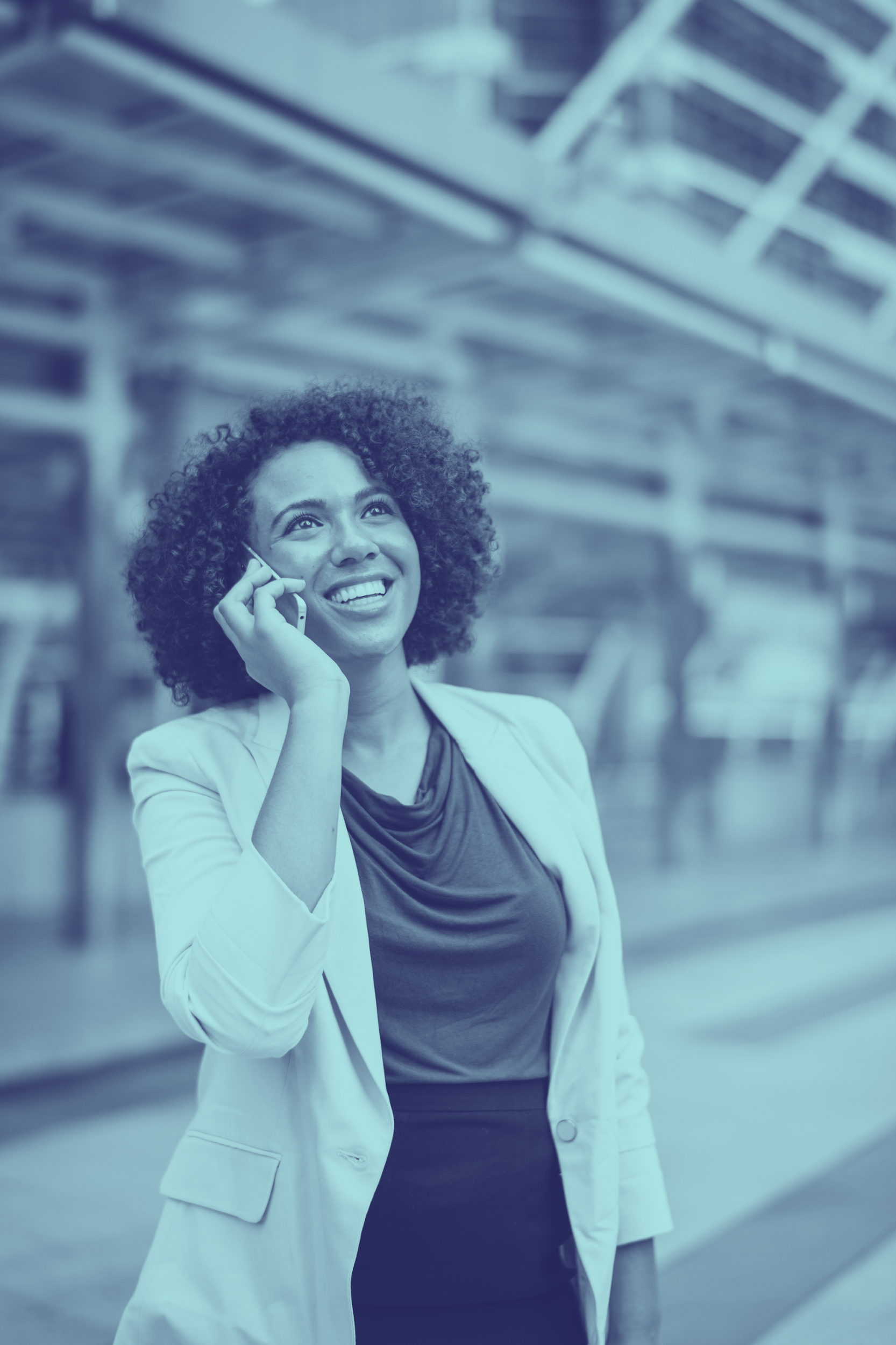 Jake Clandon
General Manager
Jake Clandon
General Manager
Emily Han
HR Head
George Wood
CEO
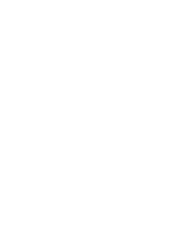 THANK YOU
303-231-6450
youremail@info.com  |  yourwebsite.com
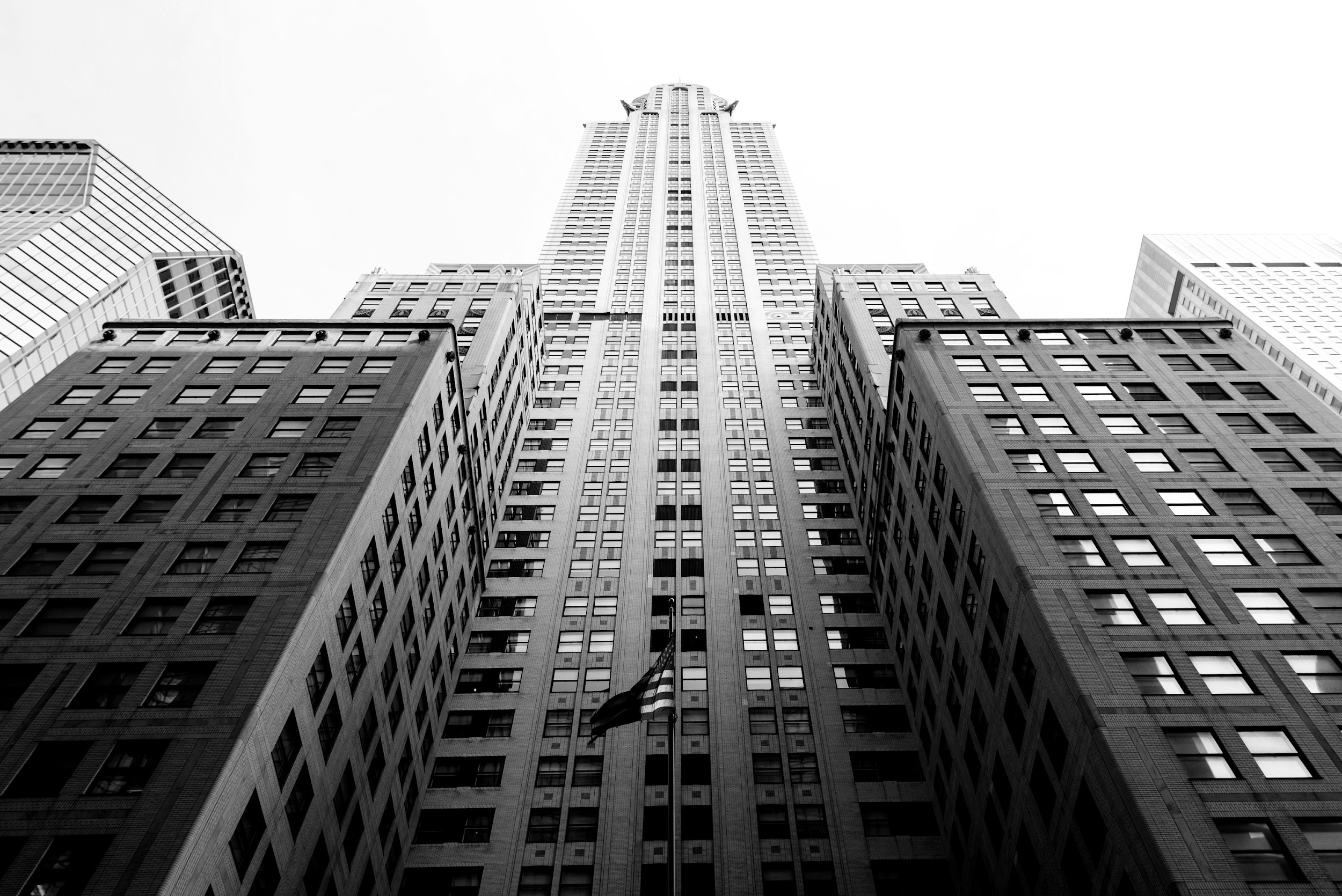